Управління процесом паблік рилейшнз
Теорія  та практика управління процесом паблік рилейшнз:
сучасні проблеми та тенденції
Управління комункацією
ПЛАН
Теорія управління паблік рилейшнз.  
Складові процесу управління (етапи розв’язування ПР-проблем) за версією В.Г.Королька. 
Складові процесу управління  паблік рилейшнз заверсією Е.Бернайза. Складові процесу управління  паблик рілейшнз за версією Х.Чайлдза. 
Характеристика етапів розв’язування ПР-проблем.
4.1. Перший етап: проблеми в сфері ПР і шляхи їх визначення (формулювання проблеми, аналіз ситуації,дослідницка робота). 
4.2. Другий етап: основні етапи процесу стратегічного планування.
4.3. Третій етап: діяльнісна та комунікаційна  складові  реалізації ПРR -програми. 
4.4. Четвертий етап:  процес оціночного дослідження, інтерпретація результатів оцінки ПР -програм.
Теорія управління паблік рилейшнз
Фахівці з паблик рі­лейшнз є менеджерами-системниками, котрі розуміють і знають на ділі, як практично мати справу зі складними відносинами, властиви­ми організації.
Д. Груніген і Т. Хант формулюють такі особливості прин­ципів управління, якими користуються практики паблик рілейшнз:
Фахівці з PR повинні
 розглядати зв'язки організації з її оточенням,
 ланки, що поєднують керівників виробництва з виконавчим персоналом, так само, як і конфлікти, що роз'єднують їх;
 вони повинні працювати всередині організаційних конфліктів,
 шукати інноваційні рішення проблем, які виникають. 
За змістом своєї діяльності керівники паблик рілейшнз відрізняються від своїх колег по організації, оскільки
 піармени мають справу зі сприйманнями, установками та громадською думкою.
Завдання PR-фахівців
Фахівці з паблик рілейшнз повинні бути новаторами не лишез точки зору пропонованих комунікаційних рішень, а й з огляду на те,щоб ці пропозиції були зрозумілими й прийнятними для колег; 
вони зобов'язані мислити стратегічно. Керівники виробництва будуть мало звертати увагу на те, що ім'я організації згадано в ранковій газеті доти, доки не зрозуміють стратегічність значення цього факту.

Піармени мають демонструвати знання місії, цілей і стратегії організації. 
Їхні рішення по­винні задовольняти реальні потреби організації і віддзеркалювати загальну картину.
Керівники паблик рілейшнз мають добиватися, аби результати
 їх­ньої роботи вимірювалися.
PR ТА НОВЕ МИСЛЕННЯ
PR  ТА КУЛЬТУРА МИСЛЕННЯ
"Нове мислення" – система поглядів, концепція професійної діяльності, яка сприяє об'єктивному усвідомленню соціальних реалій сучасної доби, масштабів глобальних проблем. 
Серцевиною нового мислення є положення про приорітет загальнолюдських цінностей
PR як комунікаційний менеджмент або управління комунікаціями.
PR – це функція менеджменту, яка вивчає і оцінює ставлення громадськості, ідентифікує політику й дії індивіда чи організації з інтересами громадськості і реалізує програму дій для здобуття суспільного сприйняття і розуміння. 
         (Дж. Грюніг (J. Grunig) і Т. Хант (Т. Hunt))
PR як комунікаційний менеджмент або управління комунікаціями.
Сьогодні в Україні назріла потреба в розробці системи заходів і механізмів ефективного партнерства органів влади, бізнесових структур та неурядових організацій  та громадянського суспільства, оскільки вони співпрацюють з інститутами громадянського суспільства, підвищують результативність своєї діяльності й підсилюють її правомірність.
Складові процесу управління
Останніми роками розроблені теоретичні принципи, покладені в основу системи управління сферою паблік рилейшнз. 
	Управлінці паблік рилейшнз виконують, користуючись термінологією теорії організації, прикордонну роль. Вони функціонують на межі організації як сполучна ланка між внутрішньою і зовнішньою громадськістю. Інакше кажучи, управлінці паблік рилейшнз однією ногою стоять усередині організації, а інший — за її межами. Часто таке положення не тільки унікально, але і достатньо хистко.
PR як комунікаційний менеджмент або управління комунікаціями.
Завдання PR – планомірна реалізація інформаційних та соціально-технологічних заходів по встановленню усвідомлених, гармонійних і взаємовигідних зв’язків між суб’єктами і об’єктами соціальної діяльності, між ними і громадськістю (її групами), владою заради впливу на громадську думку і прийняття рішень у процесі соціального управління і досягнення обопільної довіри і вигоди.
 (В. Мойсеєв )
В процесі управління системою зв'язків організації з громадськістю PR-спеціалісти повинні демонструвати глибоку обізнаність про різні елементи самої організації:
її функціях, організаційних компонентах виробництва;
структурі, ієрархічній побудові управління штатами;
процесі ухвалення рішень, існуючих регламентах і процедурах, якими керується організація;
зворотних зв'язках, механізмах формальної і неформальної оцінки організації
PR як комунікаційний менеджмент або управління комунікаціями.
Визначення паблік рилейшнз як менеджменту комунікацій – найбільш поширена тенденція до розуміння їх сутності, особливо серед практиків PR.
Визначення сутності PR: комунікаційний підхід
PR – це набір способів, які застосовуються суб’єктами для моделювання людського спілкування.

 (Сучасні французькі дослідники зв’язків з громадськістю Ж. Шомелі та Д. Уісман)
Складові процесу управління
1. Визначення проблеми. 
Це перший крок, що включає зондування і відстежування проблеми, уточнення точок зору, установок і поведінки тих груп громадськості, на які впливає політика організації і від дій яких залежить її діяльність. 
Власне, це аналітична функція організації, яка, будучи фундаментом для інших напрямів процесу вирішення проблем, з'ясовує: 
«Що відбувається в даний момент?».
Складові процесу управління
2. Планування і програмування. 
Зібрана на першому етапі інформація використовується для ухвалення рішень щодо програм роботи з громадськістю, визначення завдань і змісту практичних кроків, стратегії і тактики комунікації. 
Тобто на даному етапі відбувається трансформація накопиченої інформації в політику і програми діяльності організації. 
Основне завдання другого етапу вирішення проблеми полягає в тому, щоб дати відповідь на питання:
 «Що нам необхідно змінити, зробити або сказати, виходячи з вже відомого про ситуацію?».
Складові процесу управління
3. Дія і комунікація. 
Третій етап — реалізація програми дій і комунікації, направленої на те, щоб добитися конкретних змін в кожній з груп громадськості як складових частин наближення до загальної програмної мети. Головними питаннями, що вимагають відповіді на даному етапі, є:
 «Хто винен це зробити, сказати, коли, де і як саме?».
Складові процесу управління
4. Оцінка програми. 
Це останній етап процесу управління, що включає оцінку підготовки, ходу реалізації і досягнутих результатів програми. По ходу реалізації програми відбувається постійне коректування курсу з урахуванням зворотної інформації про те, що спрацьовує, а що — ні. Виконання програми продовжується або припиняється після з'ясування питання: 
«Як йдуть справи або як ми попрацювали?».
Складові процесу управління
Кожен з перерахованих етапів PR-програми вирішення проблем має виняткове значення, проте перший крок в управлінському процесі, який починається із збору інформації і діагнозу, все ж таки є особливим. 
	Вивчення інформації, її інтерпретація виступають мотиваційними чинниками і керівництвом до дії на подальших етапах. 
	Звичайно, діагноз, планування, реалізацію і оцінку процесу управління можна розмежувати лише умовно, оскільки процес цей безперервний, має циклічну природу і протікає в умовах динамічного розвитку подій, на які потрібно постійно реагувати.
Э.Бернайз
Американський дослідник паблік рилейшнз Э.Бернайз ще в 1935 році він запропонував власну модель програми управління процесом PR
Э.Бернайз (1935 р.)
Його модель програми діяльності PR-спеціаліст містить наступні елементи:
1. Формулювання цілей. Це основний крок, відправна точка діяльності. Формулюючи мету, необхідно виходити з того, що приватні інтереси (тобто інтереси тих, хто збирається провести масштабну PR-кампанію серед публіки) і суспільні інтереси повинні співпадати. Або потрібно, щонайменше, довести, що провідний кампанію діє в ім'я загального блага і взаємної користі (наприклад, корпорації і всієї країни).
2. Аналіз відношення громадськості до корпорації. Його слід проводити на репрезентативному матеріалі, що дозволяє показати, як в цілому публіка відноситься до товарів і послуг даної корпорації, які саме дії корпорації або клієнта, якої вона обслуговує, впливають на це відношення.
3. Вивчення даних аналізу. Воно необхідне для визначення основного підходу до проблеми з урахуванням поточних дій корпорації. Визначення головної лінії політики корпорації має першорядне значення в будь-якому PR-заході, причому захід цей повинен бути співвіднесений із специфічними потребами даної корпорації, витікаючи з ситуації, що складається.
4. Використання засобів розповсюдження інформації. Коли програма затверджена, її належить реалізовувати всіма можливими засобами, дотримуючись принципів послідовності і тривалості. Ці засоби вибираються відповідно до намічених цілей, але і цілі, який би зміст в них не вкладали, повинні визначатися з урахуванням особливостей тих засобів комунікації, які передбачається використовувати.
Э.Бернайз (1935 р.)
Всі складові елементи потрібно постійно вивчати, аналізувати в їх динаміці і взаємодії. 
PR-спеціаліст зобов'язаний знати все: 
 клієнта (його історію, традиції, слабкі і сильні сторони), 
соціальні групи (їх склад, структуру, рівень культури, психологічні особливості і т.д.), 
засоби комунікації (масштабність дій, здібності персоналу, професійні характеристики, політичні переваги, середовище розповсюдження і ін.). 
Іншими словами, потрібно враховувати максимальну кількість змінних величин, здатних вплинути на характер відносин між корпорацією і іншими інститутами і масами, щоб розробити і успішно здійснити PR-програму.
Процес управління
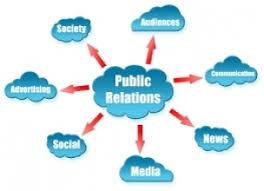 PR як стратегічний менеджмент
Паблік рілейшнз за своєю природою, змістом розв’язуваних питань безпосередньо пов’язані з функціями стратегічного менеджменту. 
Головним завданням фахівців цієї сфери є не виробництво кінцевої продукції підприємства, а забезпечення успіху загальної лінії ділової активності фірми. 
Вони відстоюють її політику, пишуть для вищого керівництва тексти виступів та інші матеріали, які мають бути оприлюднені, формують базу даних щодо проблем організації у цілому. Тобто результати зусиль таких людей вбудовуються у загальний процес вироблення і схвалення лінійним керівництвом ключових рішень організації. 
Громадська думка щодо певної організації, сформована в результаті дії фахівців з паблік рілейшнз, такою ж мірою впливає на її успіх, як і рівень модернізації технологічного устаткування, професіоналізм виробничого персоналу, питання ноу-хау, фінансове забезпечення, робота маркетингових служб та інших лінійних підрозділів.
Паблік рилейшнз за спрямуванням діяльності розрізняють на зовнішній і внутрішній. ЗАХОДИХОДPR-ЗАХОДИPR-ЗАХОДИИPR-ЗАХОДИ
Зовнішній спрямований на встановлення тривалих партнерських стосунків підприємства із зовнішнім середовищем, внутрішній – на зміцнення стосунків у колективі підприємства, формування з нього цілісної команди для вирішення завдань організації.
З погляду загальної теорії управління відмінними особливостями PR від інших видів управлінської діяльності є:
1. У PR-взаємодіях управлінню підлягають два об’єкти: громадськість і сама організація.2. Об’єкти PR-управління принципово відрізняються: сама організація є ієрархічно організованою і структурованою системою; громадськість, у широкому розумінні – слабоструктурована, з нечіткою ієрархією, проте вона має свої цілі і мотиви.3. Об’єкти PR-управління не рівнозначні. Сама організація виконує функції управляючої системи, а громадськість – управляємої. Найчастіше досягнення рівноправ’я серед PR-об’єктів – це утопічна мета.4. Управляюча система має діяти на управляєму так, щоб не відчувалися маніпуляції і директивний вплив на свідомість.5. Найефективнішим способом структурування об’єктів у PR-діяльності є формування єдиної системи, яка складається із трьох підсистем:- управляючої („організація”);- управляємої („громадськість”);- координувальної („паблік рілейшнз”).
Галузеві сфери PR
“crisis management”– управління кризовими ситуаціями;
“corporate affairs” – управління процесом створення та підтримки корпоративного іміджу; 
“image making” – створення образу особистості; 
“media relations” –  встановлення відносин зі ЗМІ; 
“public affairs” – зв’язки з громадськими організаціями, органами державної влади, державними установами;
Галузеві сфери PR
“investor relations” – встановлення взаємин з інвесторами; “public involvement”– громадська експертиза; 
“employee communications” – побудова відносин керівництва компанії з її персоналом; 
“special events”– подієва комунікація, організація презентаційних заходів;
 “message management” – управління процесом створення адекватних для сприйняття цільовою аудиторією повідомлень тощо
PR-інструментарій
PR-інструменти - це різні засоби і методи, що застосовуються в діяльності зі зв'язків з громадськістю, з метою досягнення поставлених комунікативних завдань.
ІНСТРУМЕНТИ PR
1. Прес-конференції, брифінги, які проводять служби паблік рилейшинз за участю відповідальних працівників владних структур або без них. Такі заходи можуть здійснюватися і на регулярній основі, і на періодичній, коли виникне потреба передати важливу інформацію або проінформувати ЗМІ про ті чи інші події, пов’язані з діяльністю владних структур.
2. Розсилання прес-релізів й інших інформаційних матеріалів (текстів виступів керівникі держави, текстів законів, указів, розпоряджень й інших документів, які приймають відповідні органи влади й управління). Якщо прес-релізи передаються лише в ЗМІ й інформаційні агентства, то інформаційні матеріали можуть розсилатися й певним цільовим аудиторіям.
3. Інформування про актуальні питання зовнішньої та внутрішньої політики держави.
Особливу увагу державні органи України приділяють інформуванню населення про основні напрями державної політики
ІНСТРУМЕНТИ PR
4. Особисті зустрічі з журналістами та громадськістю відповідальних осіб державних органів, керівників політичних партій та працівників відповідних служб паблік рилейшнз (найбільш поширені систематичні зустрічі з журналістами прес-секретарів політичних організацій та установ, особисті прийоми керівників державних установ) .

5. Неформальні зустрічі з головними редакторами, на яких можуть бути поставлені будь-які запитання, висунуті претензії, сформульовані проблеми. Саме ця неформальна манера зустрічі й дає змогу знайти спільну мову, вирішити конфліктну ситуацію, порозумітися. Сьогодні такі зустрічі дуже популярні. 

 6. Виступи керівників та відповідальних працівників політичних установ й організацій на радіо та телебаченні: із зверненнями президентів, прем’єр-міністрів до громадян із вітальними промовами з нагоди святкових дат, подій, трагедій, звіту тощо.

7. Власні ЗМІ (як правило, ідеться про пресу) засновані органами влади та управління,
політичними партіями та рухами, наявність власної газети чи журналу – важливий засіб
систематичного та вчасного інформування громадськості, проте дуже часто він перетворюється на засіб пропаганди ідей та політики власника.
ІНСТРУМЕНТИ PR
8. Спеціальні інформаційні програми, зорієнтовані на висвітлення діяльності тих чи інших державних установ та політичних партій.
9. Візити журналістів у установи та організації (своєрідні “дні відкритих дверей”), коли для них готуються спеціальні програми ознайомлення з діяльністю установи, її працівниками та програмами діяльності. Різновидом такого засобу комунікації є акредитація журналістів при певних політичних інститутах.
10. Спеціальні події. Подієва комунікація в політичній сфері має свою специфіку і значно відрізняється від аналогічного засобу у сфері бізнесу, внутрішніх й інших комунікацій. Найбільш поширеними формами подій тут є: відвідування державними та політичними діячами регіонів, окремих установ та організацій, участь у з’їздах, конференціях, виставках (зазвичай, їх відкриття
або вітальні промови, вітальні телеграми, подарунки).
11. Важливе значення для здійснення політичних комунікацій має політична реклама
Основні PR-інструменти, які застосовуються найчастіше
І. Засоби масової інформації: • Друковані ЗМІ • Телебачення • Радіо • Заходи для преси (прес-тури, прес-сніданки, прес-брифінг і т.д.)
II. Мережа Інтернет: • Корпоративний сайт (контент, зворотний зв'язок, просування, SEO, фірмовий стиль, юзабіліті, швидкість) • Соціальні мережі (SMM, SMO) • Розсилки • Електронні ЗМІ
III. Ділові заходи: • Форуми, конгреси, конференції • Семінари, тренінги, майстер-класи • Круглі столи • Виставки
IV. Соціальні заходи: • Спонсорство • Благодійність • Корпоративна соціальна відповідальність (КСВ)
V. Спеціальні заходи (event): • Церемонії • Премії • Презентації • Свята • Конкурси • Фестивалі
Консультації з громадськістю
Консультації з громадськістю – це процес комунікації між органами державної влади та місцевого самоврядування і громадянами та їх об’єднаннями. Метою проведення консультацій з громадськістю є прийняття рішень, у яких буде враховано права, інтереси та знання всіх зацікавлених сторін. Консультації з громадськістю надають можливість громадянам впливати на зміст рішень, що ухвалюються органами влади.
Консультації з громадськістю під час управління PR-діяльності
Предметом консультацій з громадськістю 
є комунікації, обмін інформацією.
Ціль PR
Ціль паблік рилейшнз – встановлювати та підтримувати атмосферу розуміння і довіри, які, в свою чергу, є базовими константами досягнення узгодженості в діях.
Діалогова модель знаходження суспільного консенсусу
В основу розуміння PR покладена потреба в створенні довірливих відносин, взаєморозуміння між суб’єктами PR-комунікації: створення клімату довіри в середовищі, з яким суб’єктам PR доводиться взаємодіяти, і зазвичай в суспільстві як такому.
 Цю думку також підтверджує Ф. Буарі, який в PR бачить діалогову модель знаходження суспільного консенсусу і пропонує розглядати їх як менеджмент в сфері комунікацій соціуму.
Інформація та комунікація
Важливо усвідомлювати той факт, що інформація – це лише частина комунікацій, а комунікації – це лише частина PR.
Форми проведення консультацій з громадськістю
Формою проведення консультацій з громадськістю є публічне громадське обговорення: конференції, семінари, форуми, громадські слухання, круглі столи, збори, зустрічі з громадськістю, робота громадських приймалень, теле- або радіодебати, дискусії, діалоги, інтерв’ю, підготовка інших матеріалів для оприлюднення в засобах масової інформації, інтернет-конференції, телефонні “гарячі лінії”, інтерактивне спілкування в інших формах
Основними завданнями PR у системі управління ринковою діяльністю підприємства є такі:
- формування і збереження суверенітету, індивідуальності, іміджу та легітимності фірми на ринку; - налагоджування позитивних довготривалих партнерських зв’язків між підприємством і ринковими суб’єктами;- організація та проведення іміджмейкерства та брендінгу як елементів цілеспрямованої ПР-діяльності у бізнесі.Поняття „індивідуальність” є досить близьким до поняття „суверенітет”, а „імідж” до поняття „легітимності”.
 Індивідуальність використовується підприємством передусім для закріплення і розширення своєї території, а імідж – для демонстрації і роз’яснення своєї ролі.
Завдання в галузі PR:
сприяти формуванню взаємної поваги та соціальної відповідальності;
гармонізувати  суспільні інтереси;
сприяти формуванню доброзичливих відносин в громаді;
створювати громадський імідж.
Три основні функції PR, що виконуються як на внутрішньому , так і на зовнішньому рівнях
Контроль думки і поведінки громадськості з метою задоволення потреб і інтересів передусім організації, від імені якої проводяться PR-акції.
Реагування на громадськість, тобто організація враховує події, проблеми або поведінку інших і відповідним чином реагує на них. 
Досягнення взаємовигідних стосунків між усіма пов’язаними з організацією групами громадськості шляхом сприяння плідній взаємодії з ними.
Принципи PR:
Забезпечення взаємної користі організації і громадськості, а також абсолютна чесність і відвертість тих, хто займається як PR, так і управлінської діяльності.
Особливе значення для PR має відкритість інформації. Відомий англійський фахівець С. Блек взагалі вважає цей принцип визначальним. На його думку, PR– це мистецтво і наука досягнення гармонії за допомогою взаєморозуміння, заснованого на правді і повній інформованості. 
Істотною для PR є опора на об’єктивні закономірності функціонування масової свідомості, стосунків між людьми, організаціями і громадськістю, рішуча відмова від суб’єктивізму.